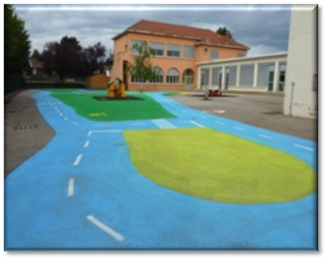 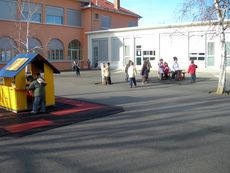 LIVRET D’ACCUEIL
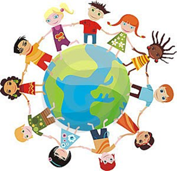 Rentrée
 septembre 2017
Ecole maternelle XXXX
1 route de XXXX
69XXX COMXXX
  04.72.24.XXXX  
ce.06925XXX@ac-lyon.fr
http://xxx.com/